Year 3 | Week 8 | Day 3
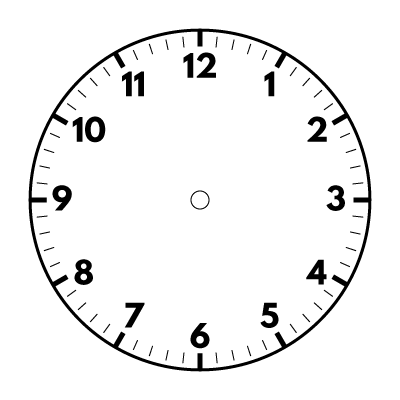 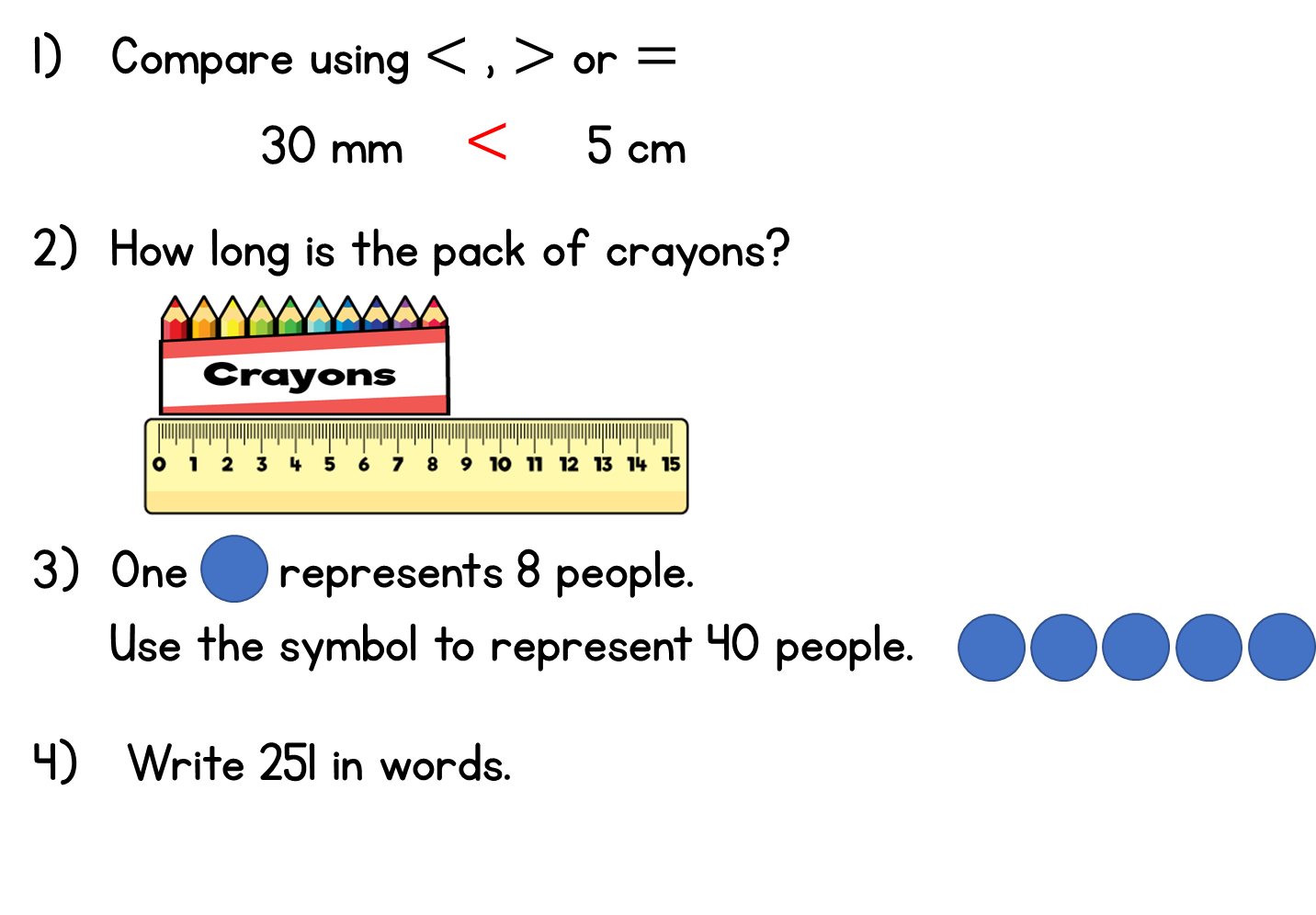 Year 3 | Week 8 | Day 4
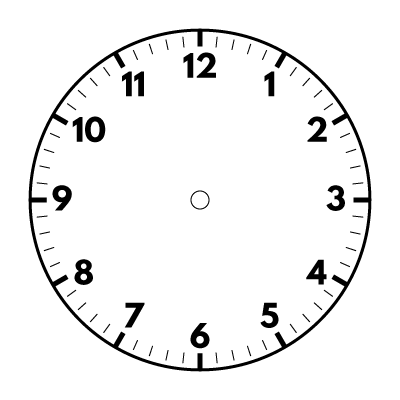 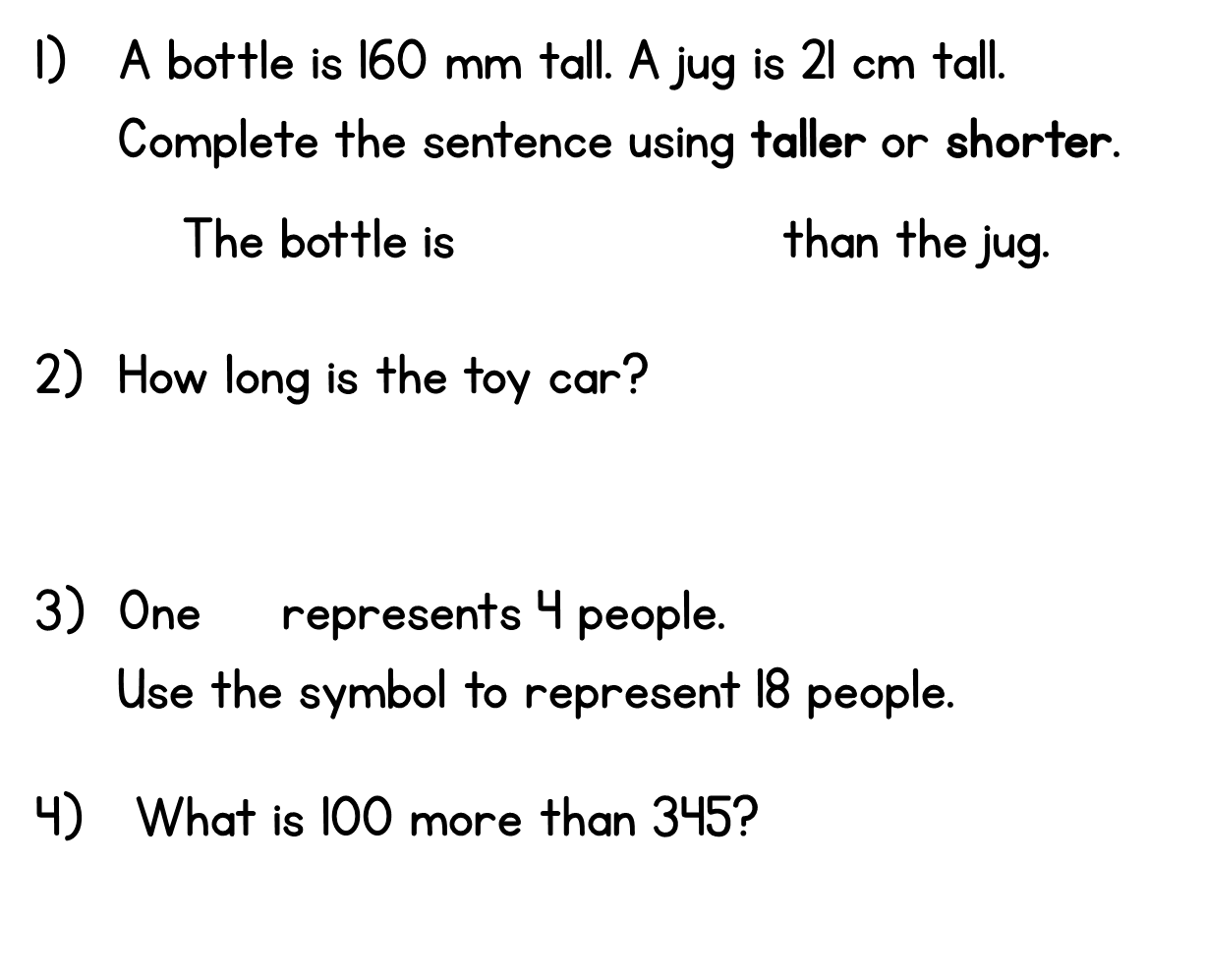 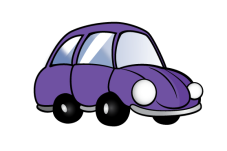 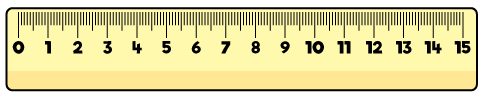 Year 3 | Week 8 | Day 5
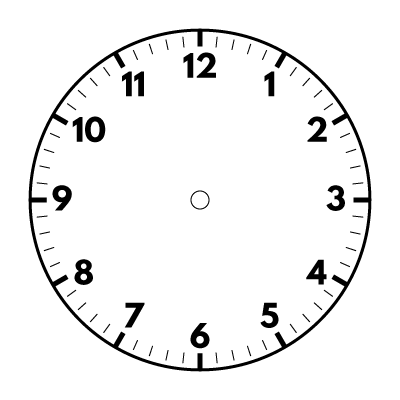 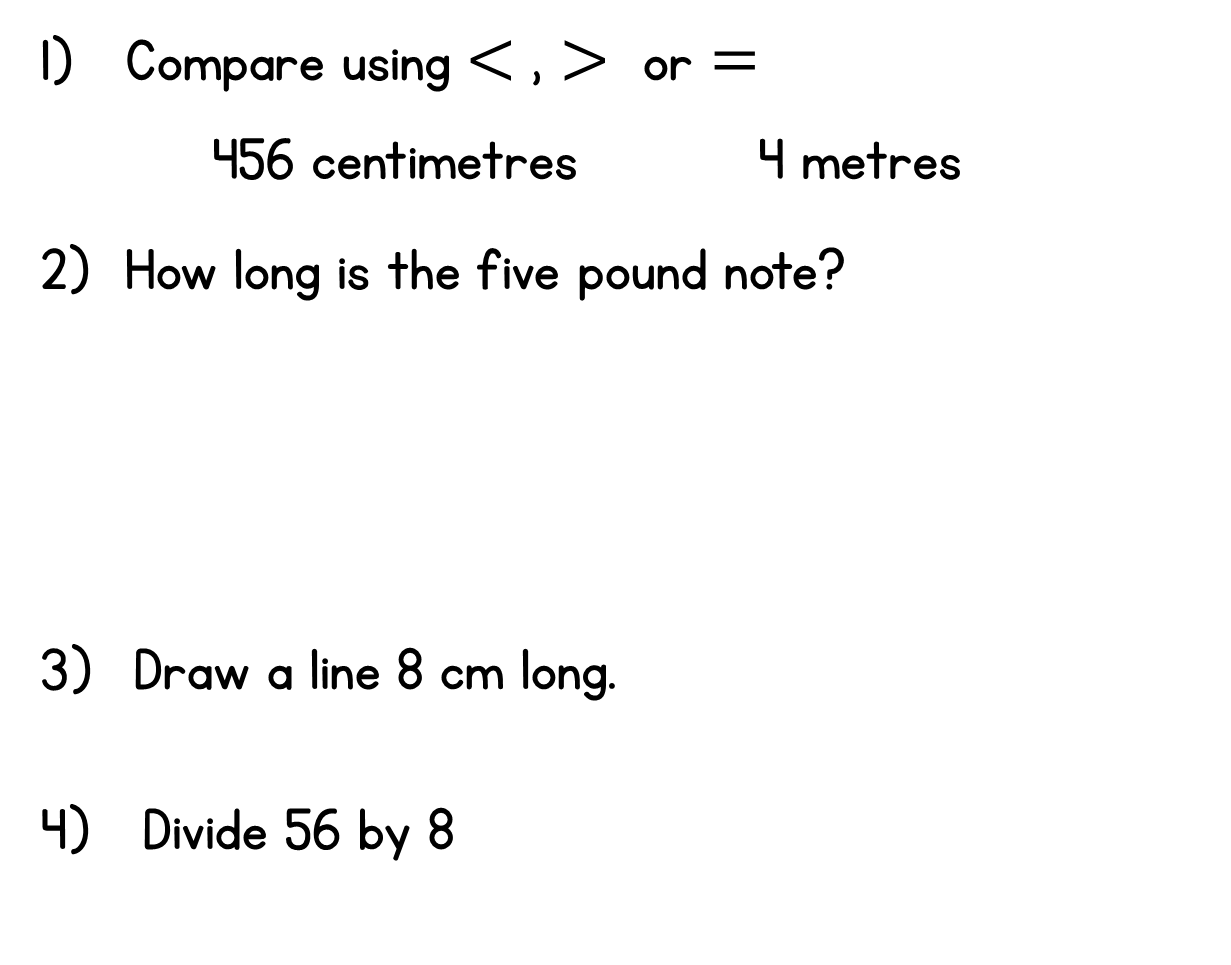 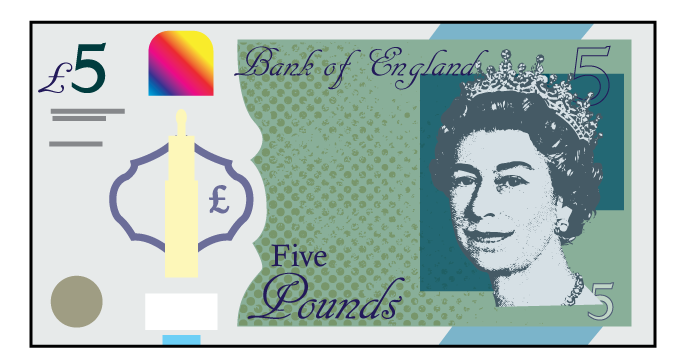 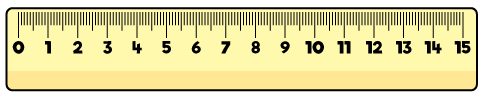 Year 3 | Week 9 | Day 1
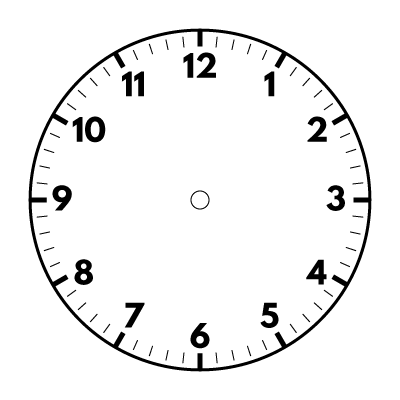 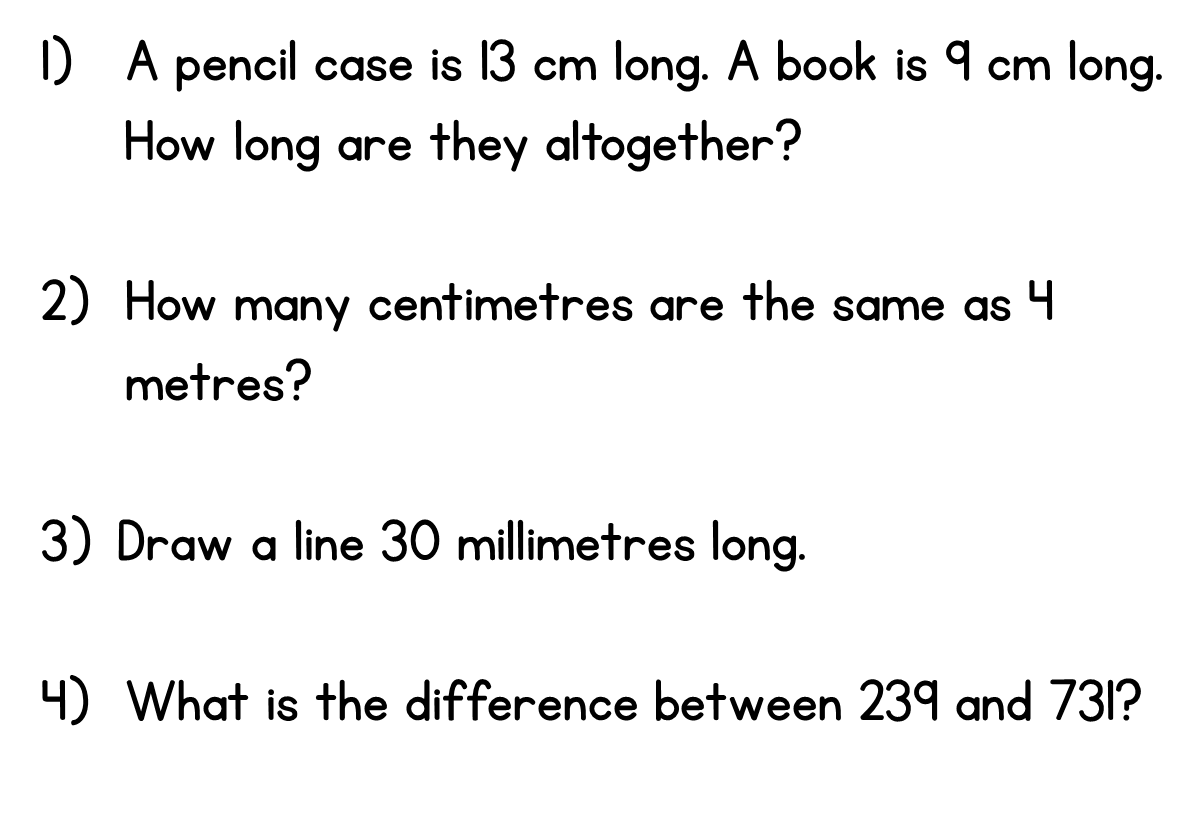 Year 3 | Week 9 | Day 2
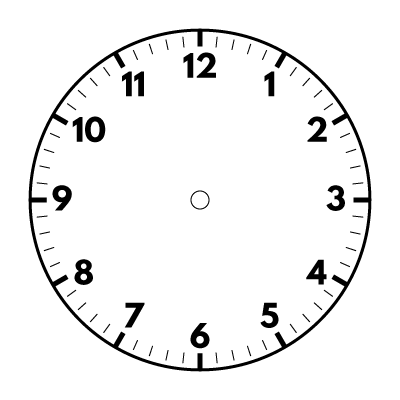 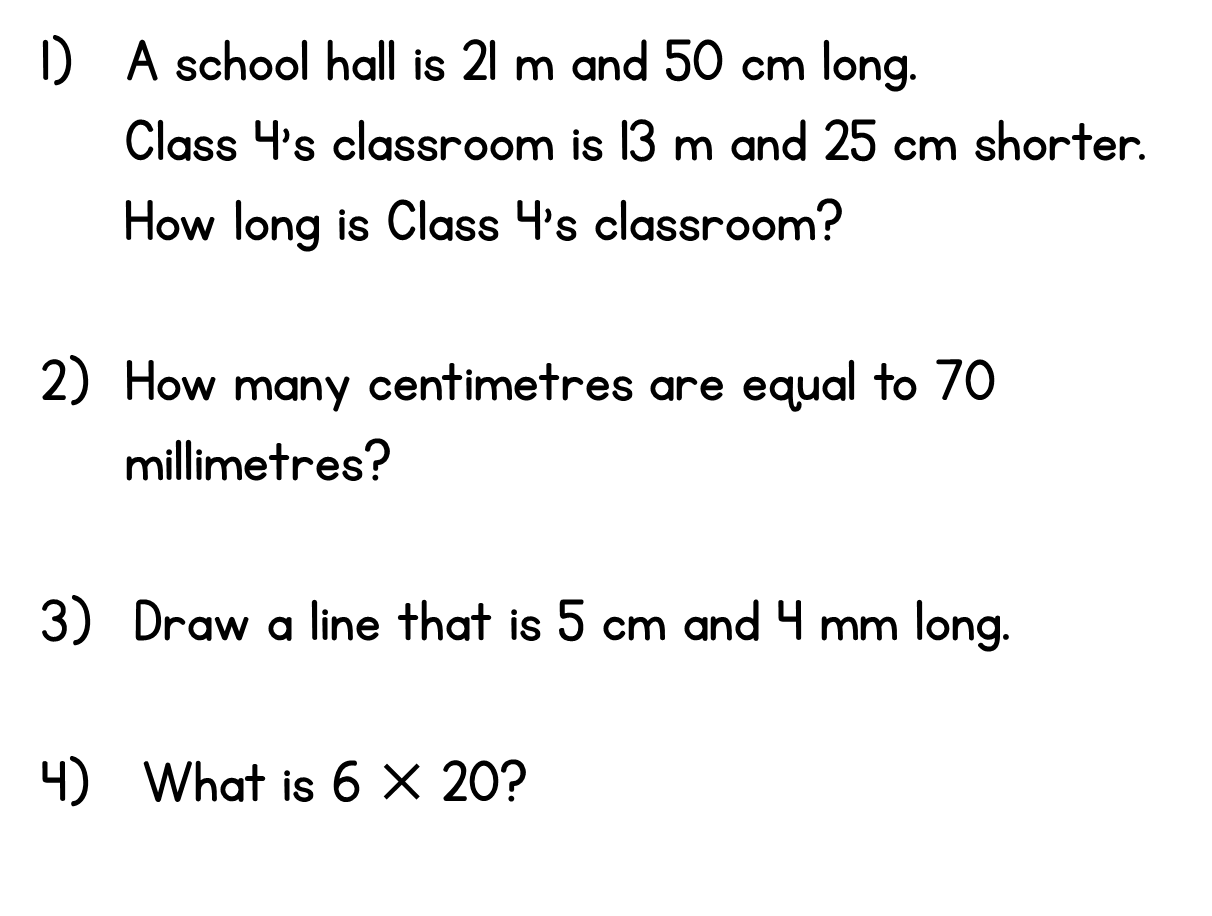